家政全球化研究的前言寫作
鄭忍嬌老師
小論文寫作要領
研究題目要具體明確
訂定小論文題目時，宜”小題大作”，切勿空泛籠統

運用資料要謹慎客觀
引用資料、推演邏輯、用字遣詞、格式處理等都須謹慎小心

分析、推演要旁徵博引
資料要廣泛搜集，來源不可只有網路(至少要有3份資料)；且資料要仔細閱讀，並將不同資料的內容予以歸類、比較，並提出自己對資料的看法
修改自：黃馨瑩(2015)。成功高中圖書館利用教育資料。20150928取自http://library.cksh.tp.edu.tw/share/%E8%AB%96%E6%96%87%E5%AF%AB%E4%BD%9C%E8%88%87%E7%A0%94%E7%A9%B6%E6%96%B9%E6%B3%95.pdf
小論文寫作要領
過程論述要掌握主題
提出的論點要具備一致性，內容要有創意、引用專家言論相印證，並在最後能提出研究所得結論，切勿在結倫時將他人文章整段抄襲複製。

請益師長，事半功倍
寫作時與師長保持討論，往往能獲得很有幫助的意見。
修改自：黃馨瑩(2015)。成功高中圖書館利用教育資料。20150928取自http://library.cksh.tp.edu.tw/share/%E8%AB%96%E6%96%87%E5%AF%AB%E4%BD%9C%E8%88%87%E7%A0%94%E7%A9%B6%E6%96%B9%E6%B3%95.pdf
題目怎麼訂？
學術性
例：台灣與日本喪禮比較研究
實用性
例：台日美國民平均教育程度與家庭平均收入之比較
時代性
例：台灣消費者購買國際流行平價服飾品牌之因素
小題大作
例：      日本動漫文化對台灣青少年性態度之影響
                 電腦對青少年生活的影響
創意(盡量：前所未有，否則：要提出說明與批判)
食麵饅伏
前言怎麼寫？
前言是論文的梗概，內容主要包括：
研究動機
研究目的
研究方法
研究架構、研究範圍等等…   
                                                 的概略說明。
研究動機怎麼寫？
研究動機是為了說明：研究者為什麼要研究這個題目？這個題目為何值得研究？因此要說明：
現象描述(What)
現象發生的時空背景與主導人物(When、Where、Who)
現象發生的經過、趨勢、關聯性(How)
現象發展至今的待決問題(研究(包括再研究)的'意義與價值)(why 1)
如何連結全球化？或是為何選定這些國家進行比較？(why 2)
研究動機怎麼寫？實例1(請先速讀本文)
自工業革命以來，人們大量且快速的製造物品，大量開採石化資源做為工業原料，到現在，生活無一處不是石化資源所製造和衍生的商品，例如：飲料容器、衣料纖維、裝潢塗料、汽車燃料、3C產品等，這些物品已經成為生活中不可缺乏的一部分。
然而，賴以維生的物品，不可能永遠使用下去，這使得未來的生活處處潛伏著「匱乏」的危機。而且，危機不止於此，生產和運送的過程所產生的溫室氣體、消費者使用產品後拋棄的外包裝與塑膠袋，在環境中堆積，已經嚴重影響了生態，這些都使得問題變本加厲。因此，近年來開始許多科學家、企業單位開始尋找新的資源，試圖以新的方式、材料來替代石化資源製造產品。就在這樣的背景下，綠色產品和包裝的概念應運而生。
相較於產品本身，包裝更容易被遺棄，產生垃圾問題。目前包裝越來越精緻，鋪張浪費，也產生了越來越多的垃圾。這些垃圾有不少是石化塑料，經掩埋後，無法在短時間內分解，造成環境相當的負擔。
因此，本研究將以包裝為主題，嘗試瞭解國外與國內的處理方法，並進行比較，希望能互相參考，找出更好的解決之道。
現象描述(What)
現象發生的經過、趨勢、關聯性(How)
現象發展至今的待決問題(研究(包括再研究)的'意義與價值)(why 1)
如何連結全球化？或是
為何選定這些國家進行比較？(why 2)
本篇以客觀第三者觀點為研究動機(What)
研究動機怎麼寫？ 實例2(請先速讀本文)
現象描述(What)
作為即將邁入大學、社會的高中生，對於未來內心不免充斥著不安，生活周遭的新聞渲染、良莠不齊的大學數量，使得我開始困惑，究竟這麼努力的想要有個高學歷，是否是正確的方向？尤其，臺灣即便目前高喊「性別平等」，男、女性的已婚勞動參與率卻仍然有明顯差別，以民國102年為例，臺灣男性勞動參與率為66.74％，女性卻只有50.46％(行政院主計總處，2014)，可見，相對於女性，就業比較是男性的「必須」，卻只是女性的「選擇」。尤其，女性結婚後有26.8％選擇離職，生育第一胎後有21.0選擇離職(行政院主計總處，2014)，可見，結婚之後，傳統「男性賺錢養家，女性照顧家庭」的觀念仍然普遍存在。這不禁讓我擔心，現在這麼努力想要有個高學歷的我，未來是不是能夠為家庭增加收入？是不是能夠養得起家？
    2008年全球金融海嘯，台灣的經濟也受到重大衝擊，導致大學應屆畢業生就業困難，於是政府擬定「大專畢業生至企業職場實習方案」，規定實習時薪資是22,000元新台幣，外加健保由教育部支助。一般人稱此方案為「22K方案」(李誠，2013)，使得現今媒體經常依此報導，說許多大學畢業生只能領到22k的底薪，而李誠(2013)在一篇名為「大學畢業生的薪資 真的只有22K嗎？」的評論裡，更援引主計處的資料，顯示了「在2011年只有20％大畢職場新鮮人，領取22K或以下薪資」，究竟：大學教育程度能不能幫我提高收入？「教育程度」與「收入」有甚麼關聯？難道毫無關聯嗎？還是說這個現象僅僅發生在台灣呢？太多的疑問觸發了我研究所謂的「學歷」，究竟有沒有提升了「所得」，特別是提升了「家庭所得」。
    台灣作為已開發國家之觀察名單，不久將邁入已開發國家之列。而身處之亞洲，經濟強國之已開發國家「日本」，可比擬為未來台灣邁進之趨勢，又比較世界的已開發經濟強國「美國」，可提供一個比較「教育程度」與「家庭所得」之參考依據。
現象發生的經過、趨勢、關聯性(How)
現象發展至今的待決問題(研究(包括再研究)的'意義與價值)(why 1)
如何連結全球化？或是
為何選定這些國家進行比較？(why 2)
本篇以主觀第一人稱觀點為研究動機(What)，輔以統計資料。
研究動機怎麼寫？ 實例3(作業)
請到「中學生網站」，找出與你研究題目相關的得獎小論文3 篇 
將該論文的前言剪貼成word檔
每篇文末用APA格式紀錄其資料來源
分析該論文的研究動機敘寫方式是運用了上述哪些重點？
統整3篇研究動機：(1)說明哪些內容較常被敘寫？哪些內容較少被敘寫？(2)說明何種敘寫方式比較能提升小論文的可見性或價值性？
將完成作業E-mail
研究目地怎麼寫？
標示研究變項
註明變項間的關係
註明全球化關聯或國家間的比較
研究目地寫作實例 1
變項
變項
全球化關聯
二、研究目的
  (一)瞭解「綠色產品」、「綠色包裝」之定義。
  (二)認識目前綠色產品與綠色包裝最常採用的生產塑料。
  (三)在實務上，找出目前採用綠色產品包裝的國際企業的實作情況，包括採用綠色包裝的事業單位及生產提供綠色產品包裝的事業單位，並了解國內在綠色產品方面的相關法律及做法，並將兩者進行比較。
研究目地寫作實例 2
變項
變項
二、研究目的
(一)探究現今社會中，國民平均的教育程度是否與收入有關聯性？
(二)就日本、美國已開發國家與台灣相比較，是否只有台灣是如此呢？
變項與變項間關聯性
國家間的比較
研究方法怎麼寫？
文獻資料統整法

調查法
文獻資料統整法實例 1
三、研究方法
     本研究主要透過網路蒐集資料： 
       (一)在國家圖書館以關鍵字「綠色產品」、「綠色包裝」搜尋文獻，並透過閱讀文獻、整理文獻，藉以定義「綠色產品」、「綠色包裝」。 
       (二)透過Google Scholar進行文獻搜尋與閱讀，確認目前主要用來製作綠色產品包裝的原料為「可生物分解塑料Biodegradable Plastic」、「聚乳酸 Polylactic Acid」之後，以關鍵字「可生物分解塑料Biodegradable Plastic」、「聚乳酸 Polylactic Acid」搜尋、閱讀相關資料，藉以認識目前綠產品與包裝最常採用的生產塑料。 
       (三)透過Google Search 以關鍵字「綠色包裝 green packaging」搜尋過內外國網站，確認目前採用綠色產品包裝的國際企業的實作狀況，及國內在這一方面的建樹。在確認國內主要的建樹在於制定「資源回收再利用法」之後，上行政院環境保護署找尋「資源回收再利用法」之條例內容，最後再到Google Search蒐集其依法行政的成效。
           搜尋資料以學術性為主，部分資料來自網路報紙報導和官方網站，希望盡可能減少偏差。找尋企業實作情形之關鍵字以英文為主，主要希望找到國際上較知名或跨國企業之作法，較有代表性。國內政策與法律實施情形則多參考行政院環保署，較有公信力。
文獻資料統整法實例 2
三、研究方法
(一)蒐集2003年~2012年來台日美的國民教育程度以及家庭平均收入統計資料。
(二)進行圖表及運算，算出三國之數據其中的關聯性。
(三)比較三國之數據其異同情形。
調查法實例1
三、研究方法:
(一)廣泛閱讀日韓美食相關新聞及學術資料。
(二)設計問卷實際了解影響臺灣高中生選擇台灣小吃、日韓小吃的因素並比較其差異。
調查法實例2
三、研究方法
 （一）查詢有關麵食的學術文章並研讀之。
 （二）廣泛閱讀食品營養相關書籍與新聞報導。
 （三）實地購買同樣口味的麵包與饅頭，進行價格比較。
封面+前言寫作注意事項：
時間期限：上學期10.08-10.22
                     下學期 04.08-04.22

建議字數：佔全文約1/5(約300-800字)

本次繳交日期：04/20晚上23：59前將完稿E-mail
   (一組一篇，比照小論文格式)
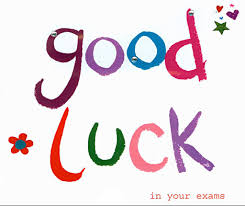